SmartPlastic
HauserLenz
The LiP WebApp
Part 1
November 20, 2018
E+ LiP - Joint staff training at MBG Dierdorf
2
Main parts of the app
Newsline
Articles published by students
Tracker
Possibility to track ones plastic usage
Comparing scoreboard school-, country- and EU-wide
Map
Places with ideas to buy smart
Places that sell smart products
Information
About the schools
About the Erasmus project
About the app
November 20, 2018
E+ LiP - Joint staff training at MBG Dierdorf
3
Server and domain
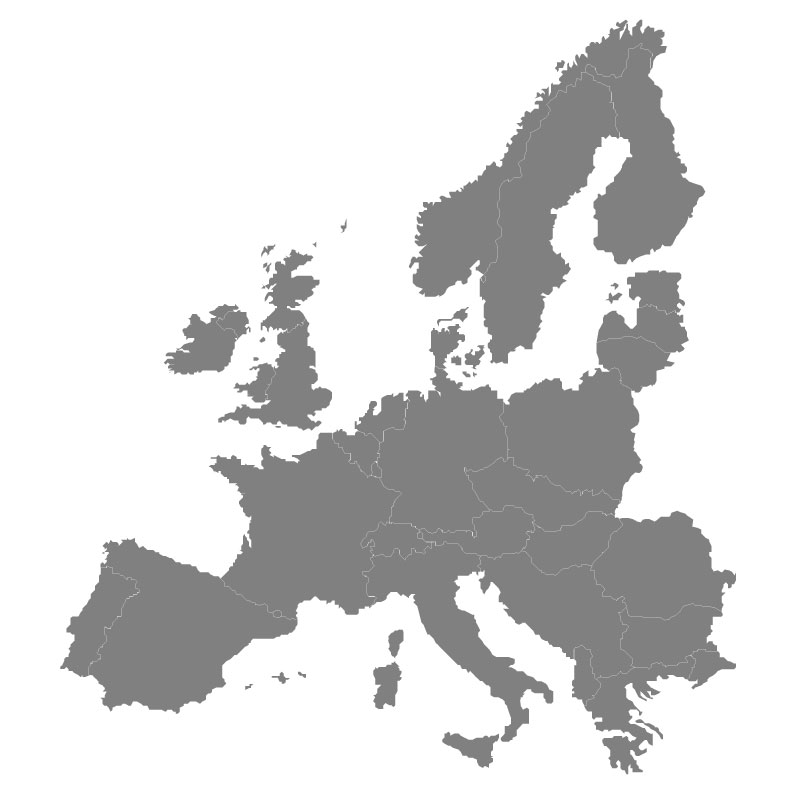 mbgdierdorf.de (Dierdorf)
    lifeinplastic.mbgdierdorf.de

smartplastic.eu (Berlin)
    interface.smartplastic.eu
    published.smartplastic.eu
November 20, 2018
E+ LiP - Joint staff training at MBG Dierdorf
4
The WebApp Interface
Part 2
Interface content
Compact version  - 	Extendet version
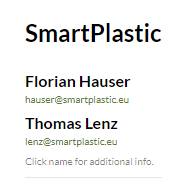 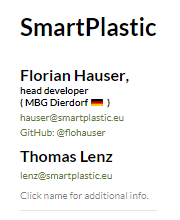 November 20, 2018
E+ LiP - Joint staff training at MBG Dierdorf
6
Interface content
Resources
„Press Kit“: Logos, Pictures, Texts, Colors, …
non-code-related tutorials for teachers and students
Important notes, regulations, …
GitHub org page
Code, issues, changelog, code-related tutorials
Status page
Status of the services (server, webapp, components, …)
Website
SmartPlastic official public website
Information content for public only
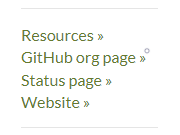 November 20, 2018
E+ LiP - Joint staff training at MBG Dierdorf
7
How do I upload content?
Part 2
November 20, 2018
E+ LiP - Joint staff training at MBG Dierdorf
8
WebApp
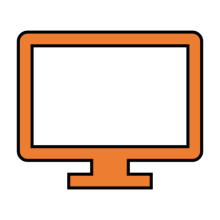 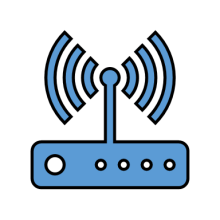 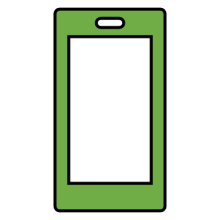 2
2
Asks for latest version
Create article
Interface
Server
User's mobile app
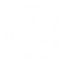 Sends latest version
Updates article
November 20, 2018
E+ LiP - Joint staff training at MBG Dierdorf
9
Further steps
Part 3
November 20, 2018
E+ LiP - Joint staff training at MBG Dierdorf
10
Timeline
Joint staff training in Germany, first prototyp of the app is being revealed
Florian and Thomas finish their scientific work and the participation with the app
Public Release
Beta
Alpha
DEC 18
v0.3a
MAY 19
v1.1
NOV 18
FEB 19
v0.4b
JUN 19
APR 19
v1.0
v0.2.1
v1.2
November 20, 2018
E+ LiP - Joint staff training at MBG Dierdorf
11
Working collaboratively online
Part 4
November 20, 2018
E+ LiP - Joint staff training at MBG Dierdorf
12
Working collaboratively online
Images (.png , .jpeg/.jpg , .gif)
Use .jpeg whenever you can
Use .png over .gif whenever you can
Do not use animations
Texts (plain text)
Write where/how you like, paste into the box and it gets formatted automatically
November 20, 2018
E+ LiP - Joint staff training at MBG Dierdorf
13